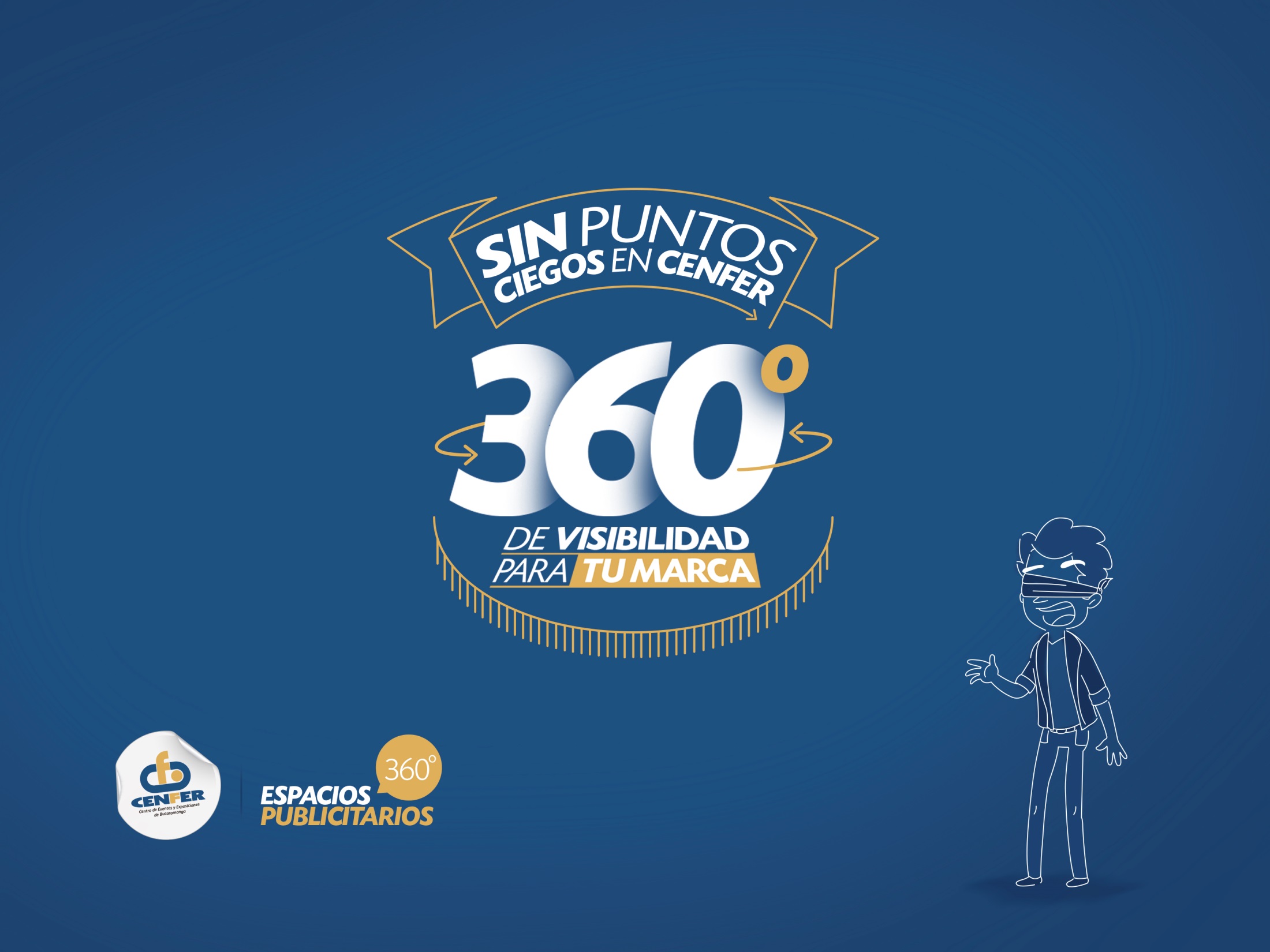 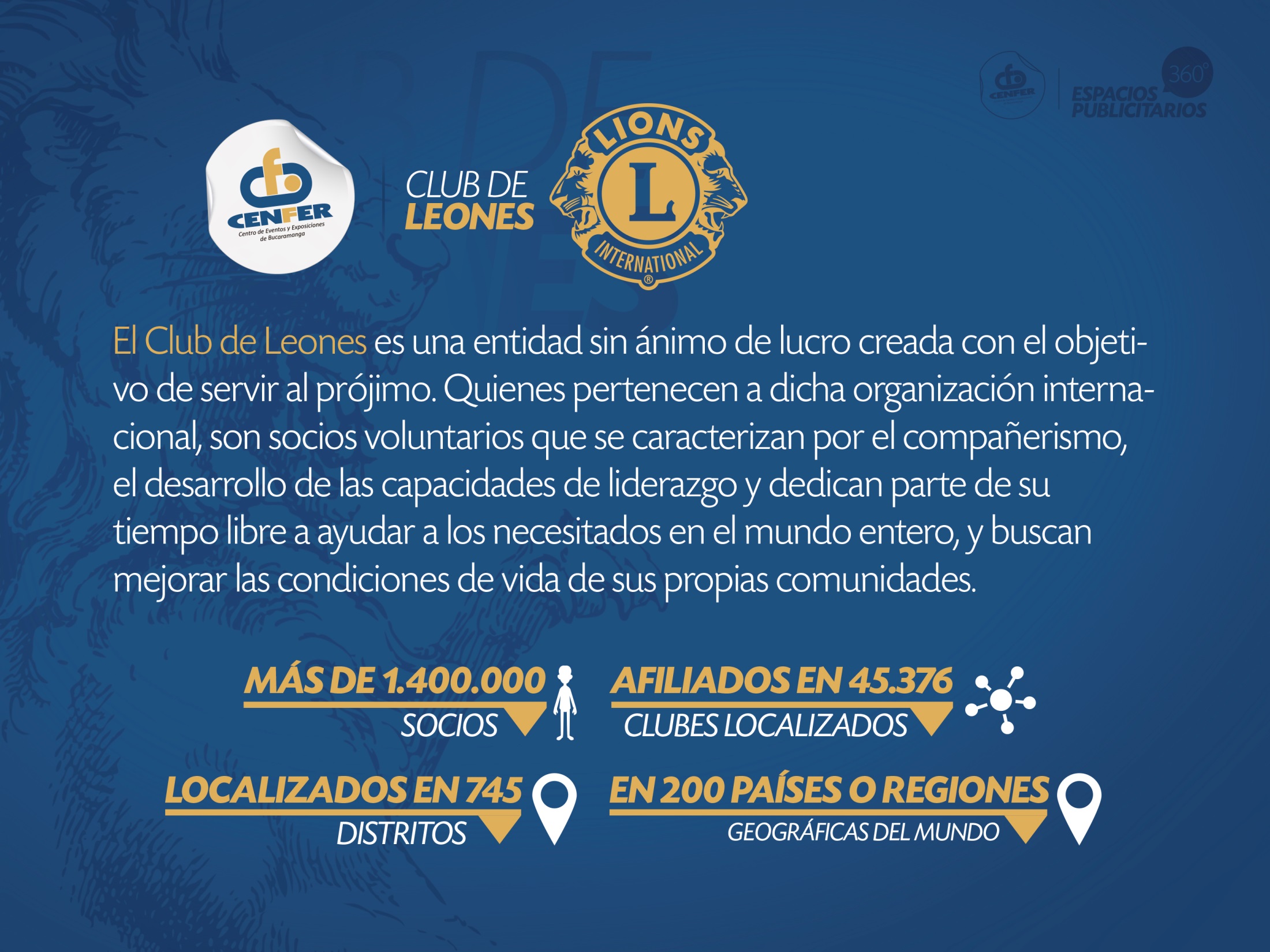 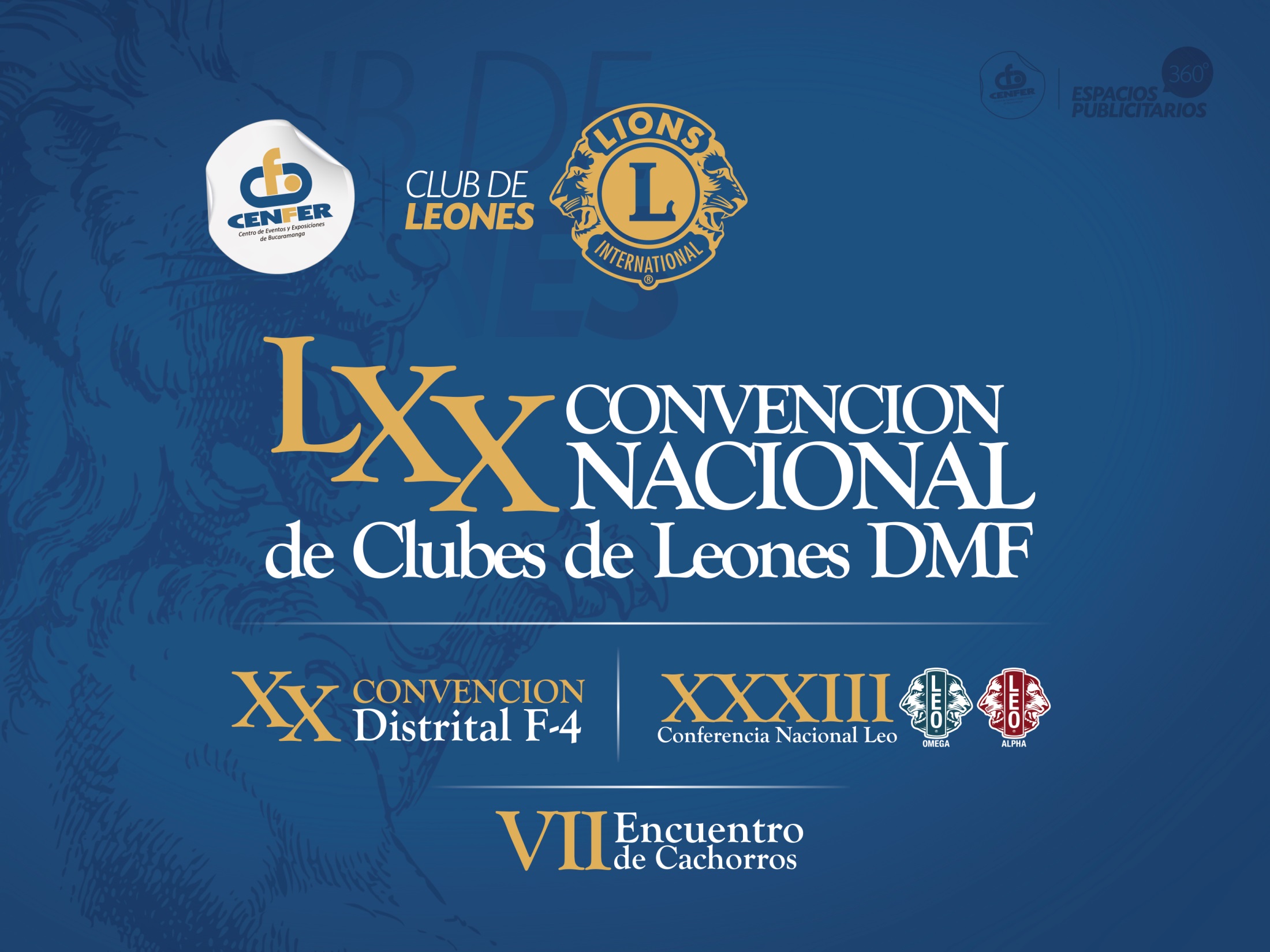 DEL 26 AL 29 DE MAYO
BUCARAMANGA

Encuentro de capacitación leonística con temas especializados y relacionados con la salud, el medio ambiente y la mitigación de hambre. 

Perfil de los Leones:
Gerentes
Propietarios de grandes empresas regionales y nacionales.

Obras importantes:
Realizarán la entrega del primer Hemomóvil de servicio, durante el evento.
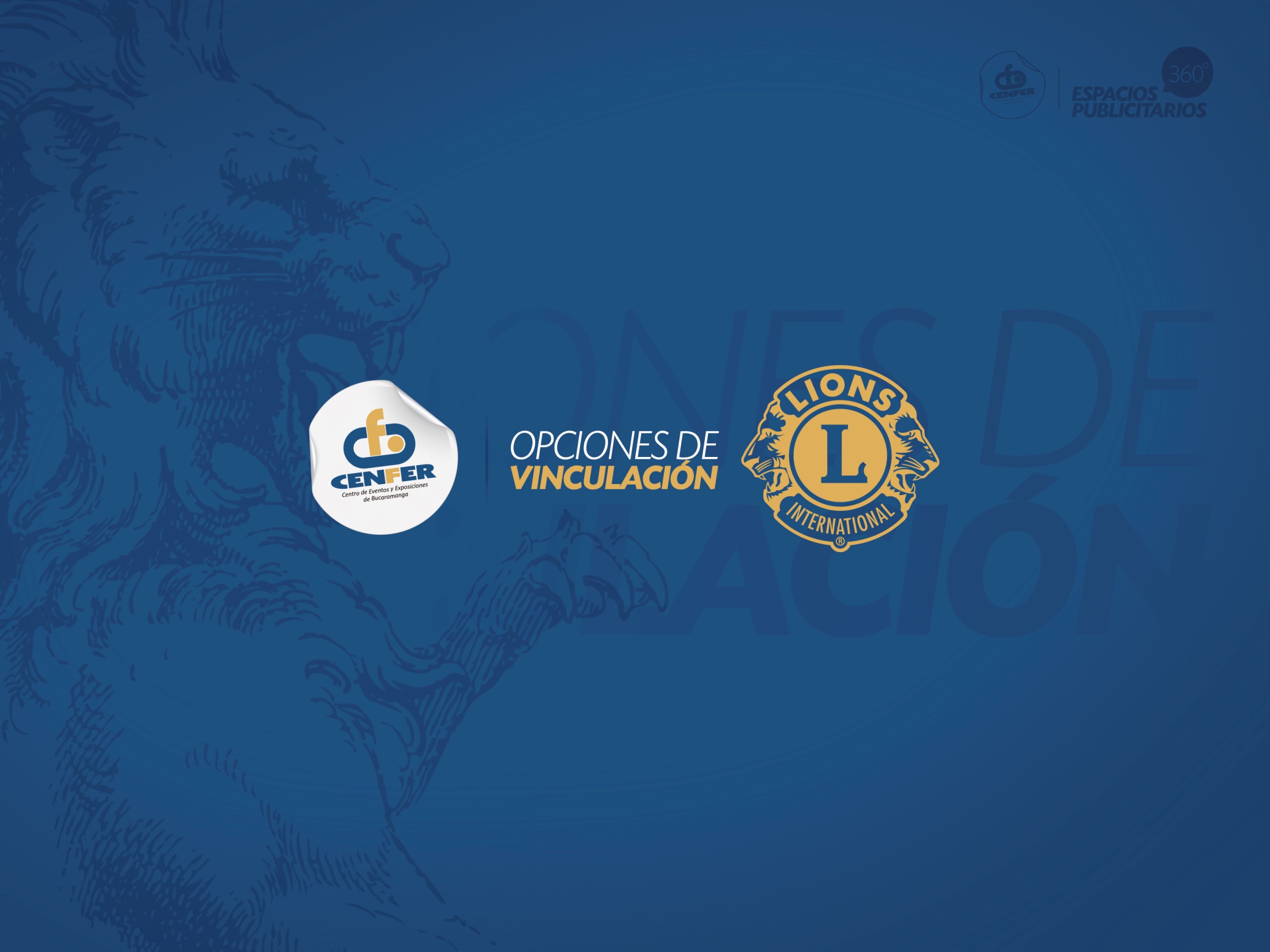 PATROCINIO DE
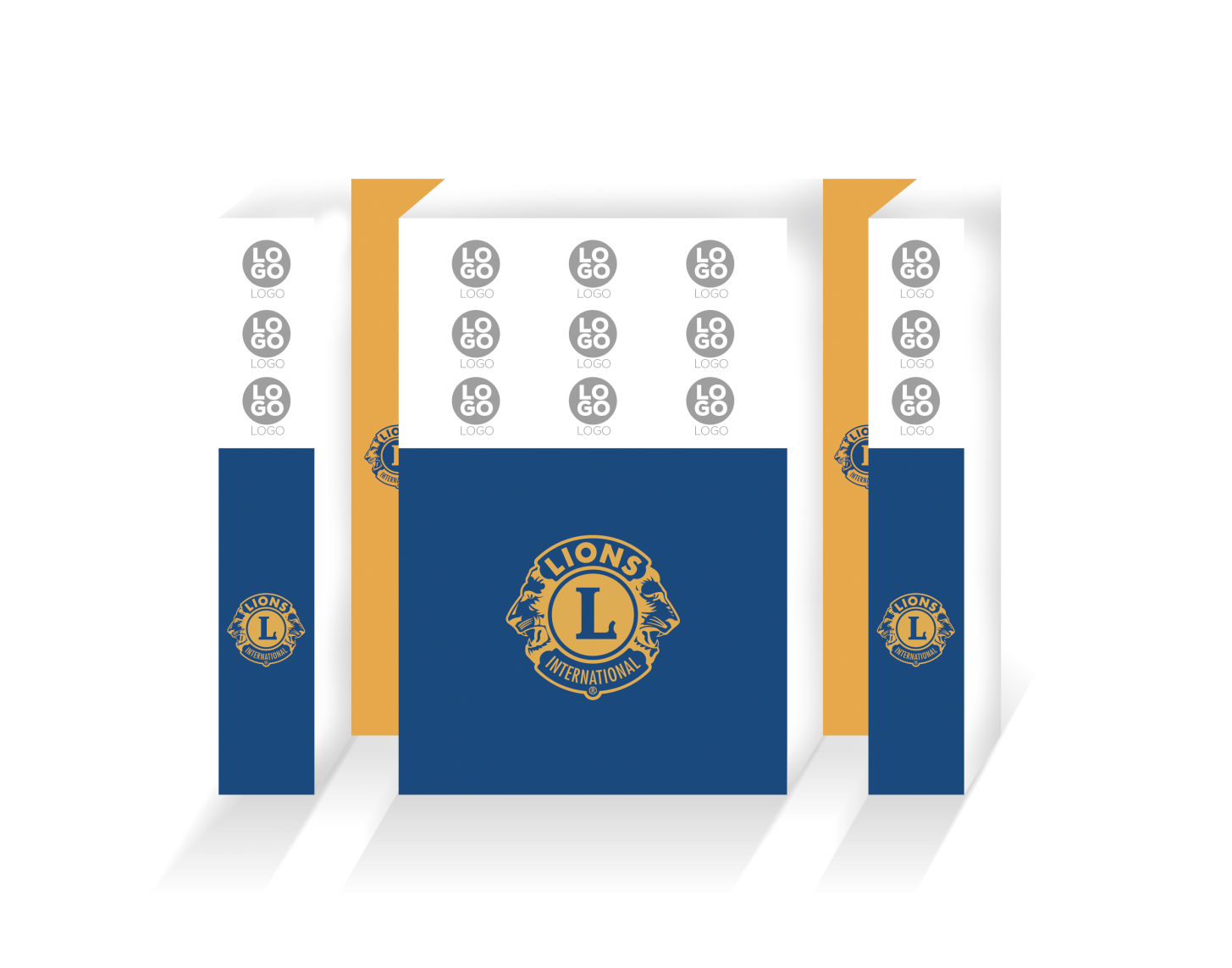 $20 MILLONES
Logo en las Escarapelas del evento 
Video Promocional de su empresa en  Pantallas Led
Logo en el Backing Oficial
Logo en la Libreta de Notas
Logo en los lapiceros
Logo en la Papelería Oficial de la Convención
Logo Página Web 
Espacio comercial - Stand 9m2 
Pendón lateral y Frontal 
Presencia comercial en las actividades lúdicas y de integración.
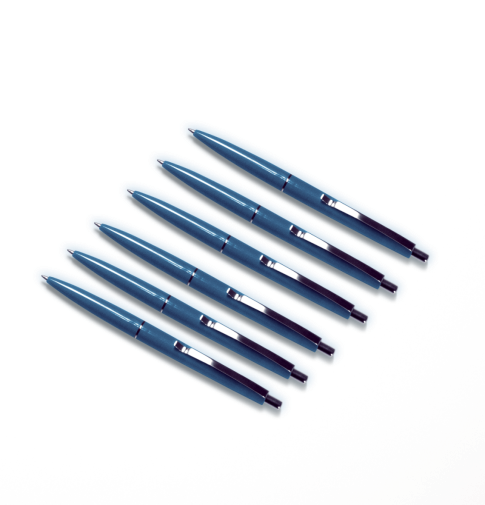 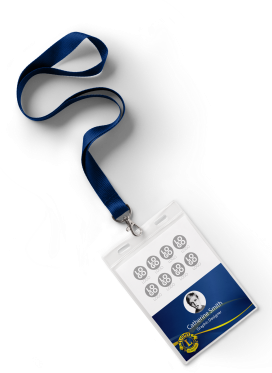 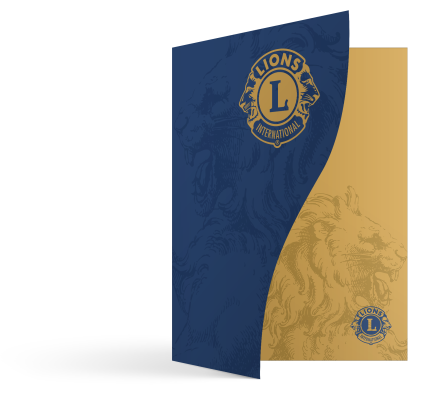 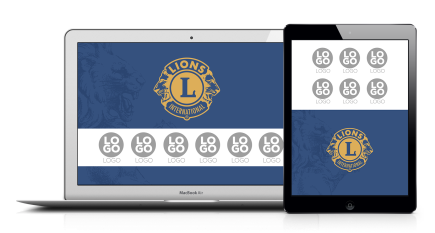 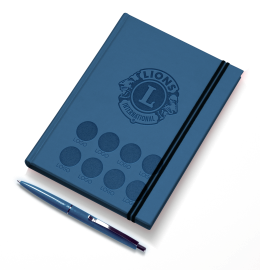 PATROCINIO DE
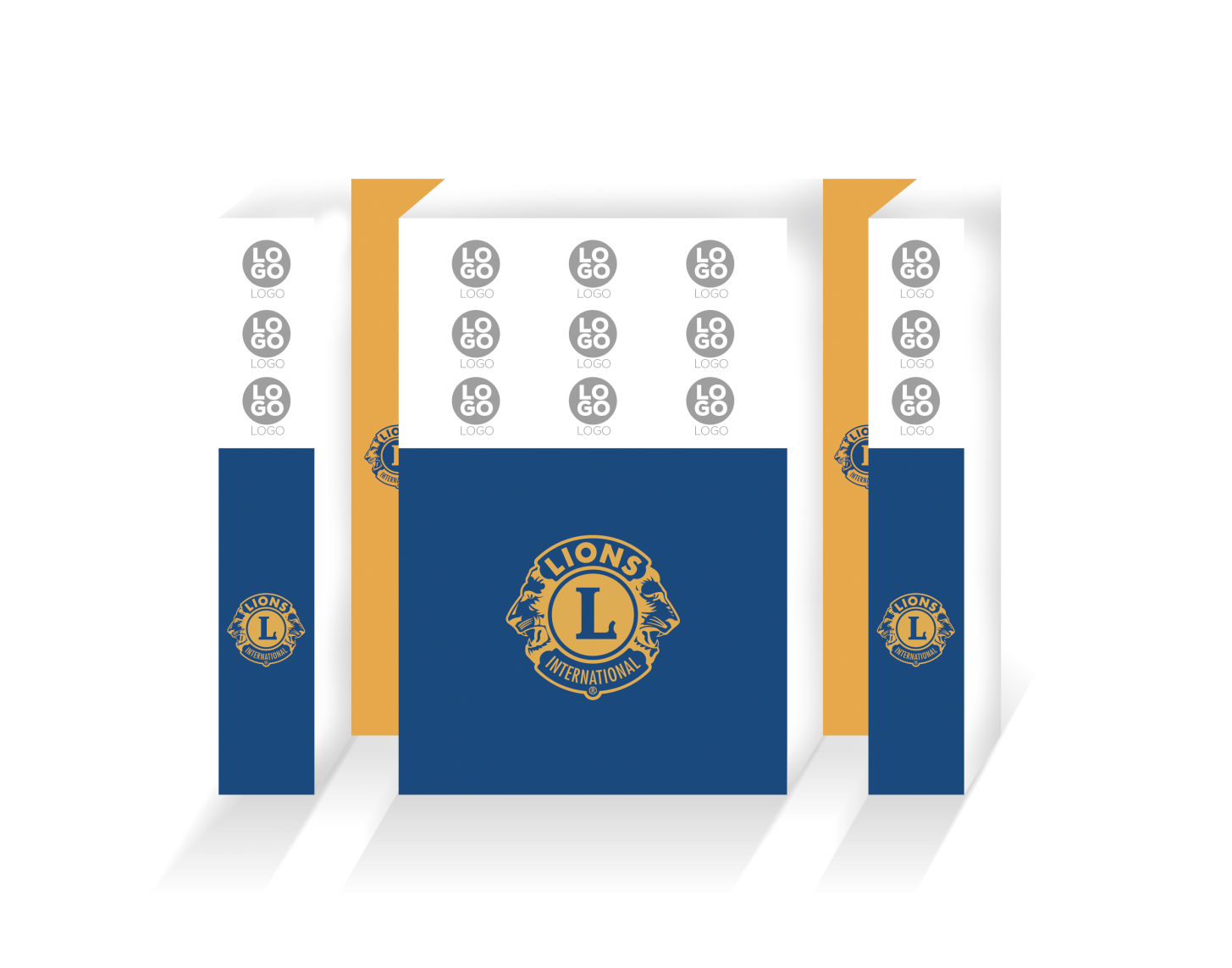 $10 MILLONES
Video Promocional de su empresa en  Pantallas Led
Logo en el Backing Oficial
Logo en la Papelería Oficial de la Convención
Logo Página Web 
Espacio comercial - Stand 9m2 
Pendón lateral y Frontal
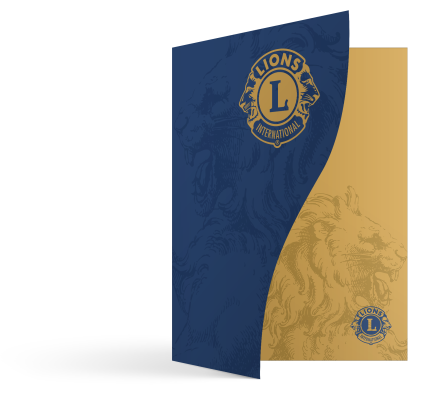 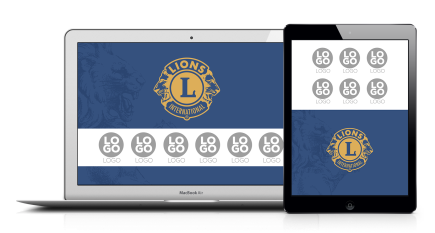 PATROCINIO DE
$5 MILLONES
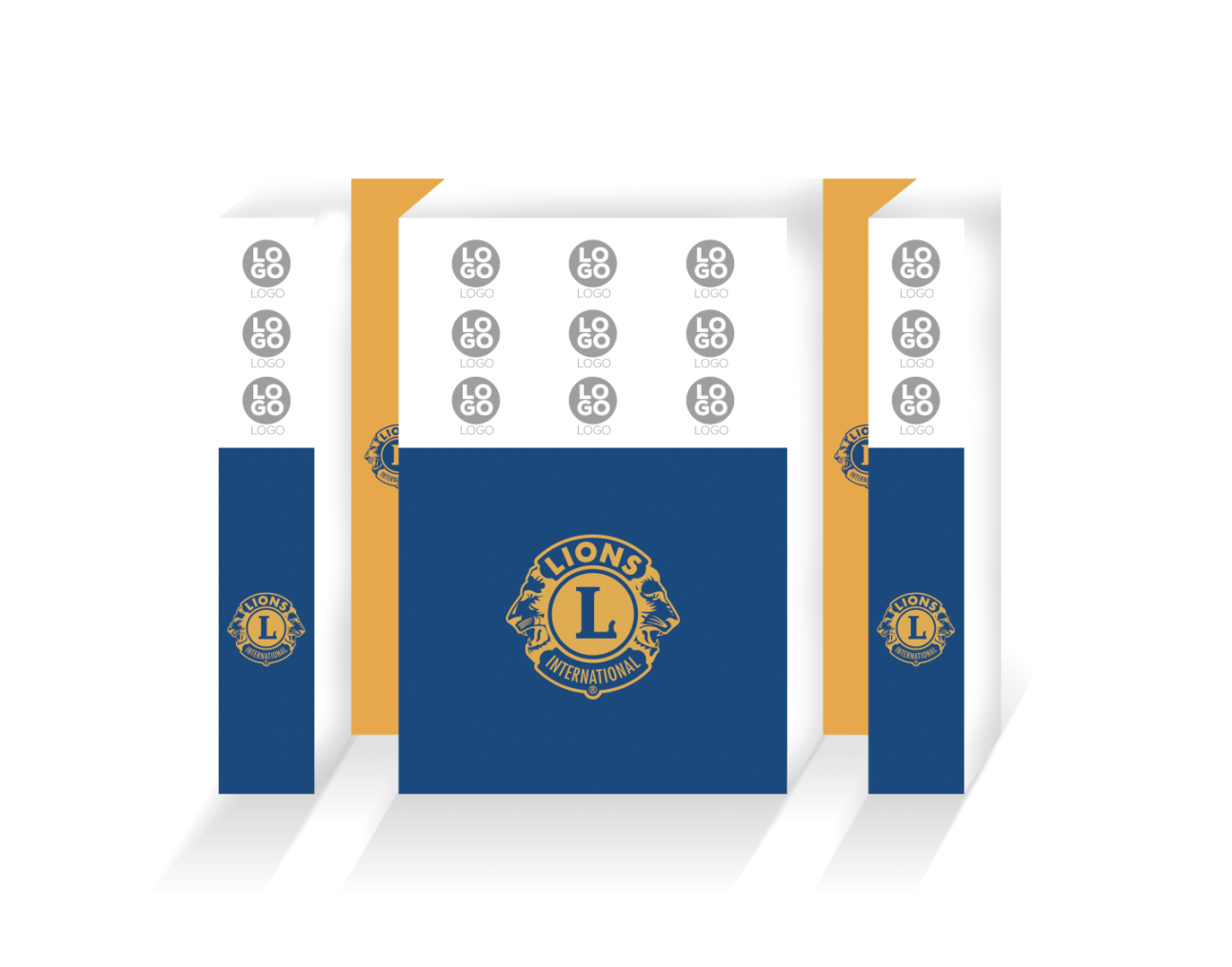 Logo en el Backing Principal de la convención.
Pendón Lateral y Frontal
Stand comercial de 9 m2
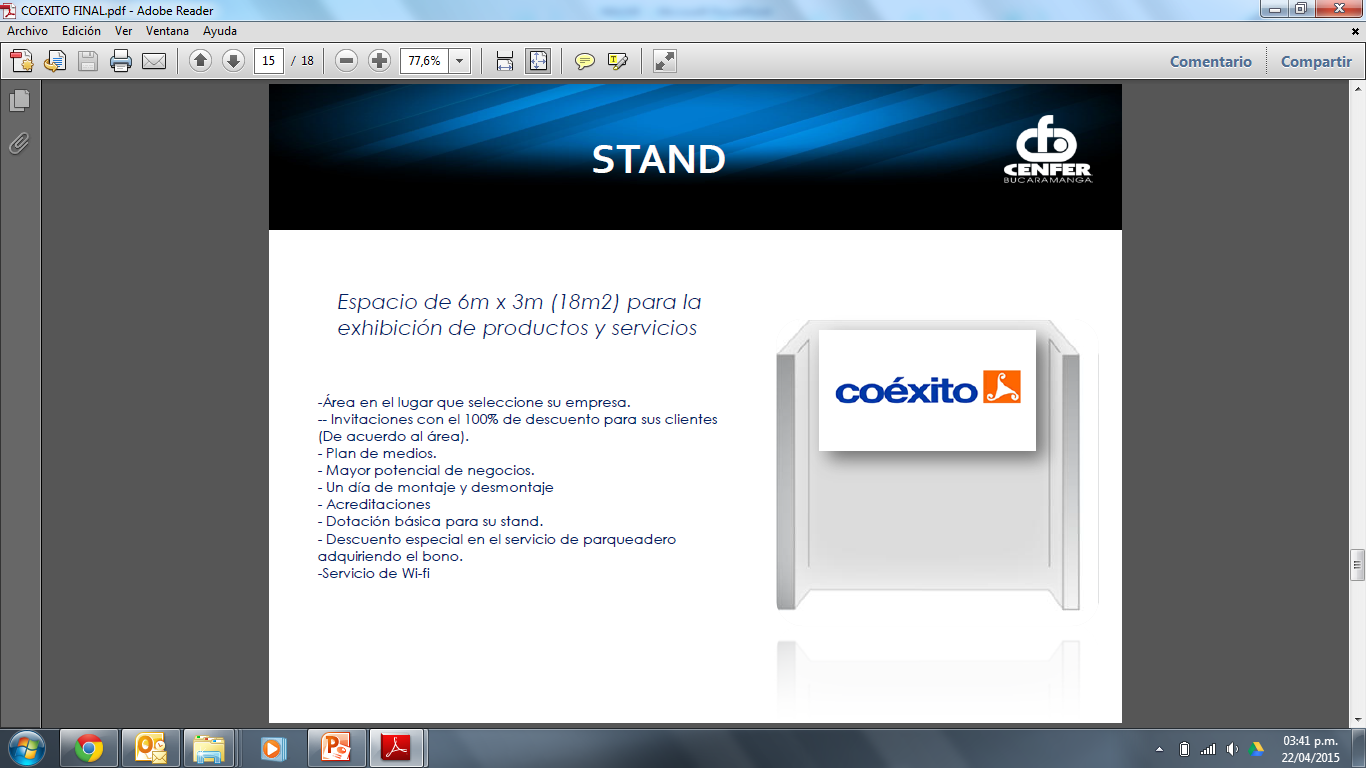 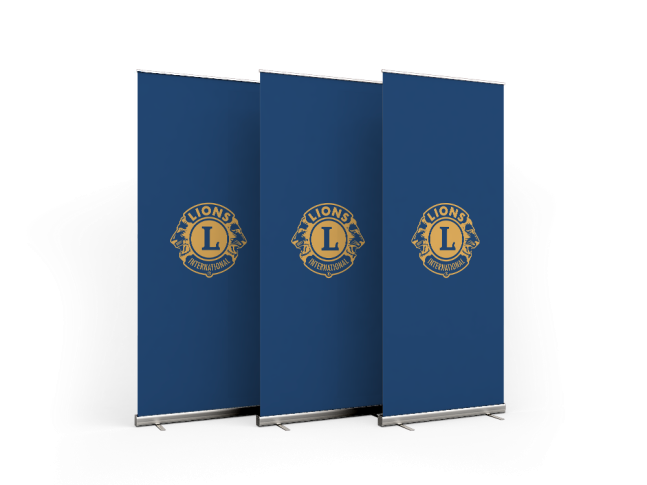 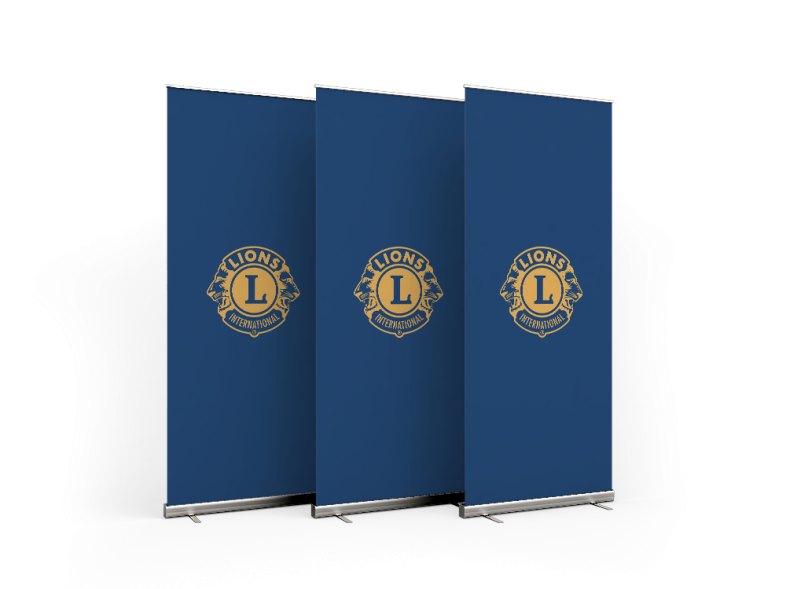 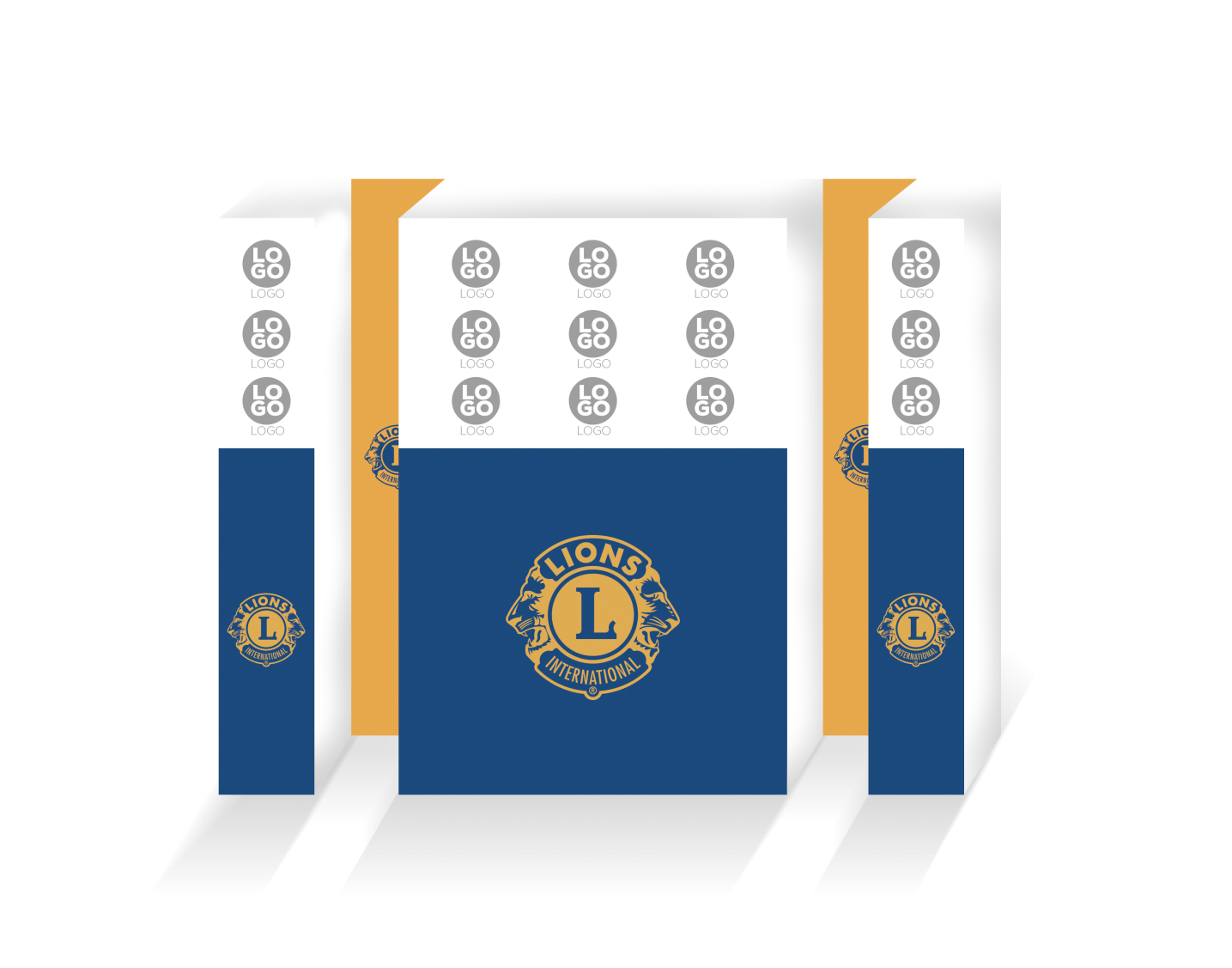 BACKING
PRINCIPAL
Presencia de marca con logo full color en el Backing Principal 

Valor: $ 2.000.000 + IVA 
Cantidad: 1
LIBRETA DE
NOTAS
Producción y distribución
VALOR: $5.000.000

Distribución
VALOR: $2.000.000

CANTIDAD: 1.000 unidades

ÚNICO PATROCINADOR
Pieza gráfica de 16 x 16 cm que será entregada a los asistentes del evento con la imagen del evento y el logo de su compañía
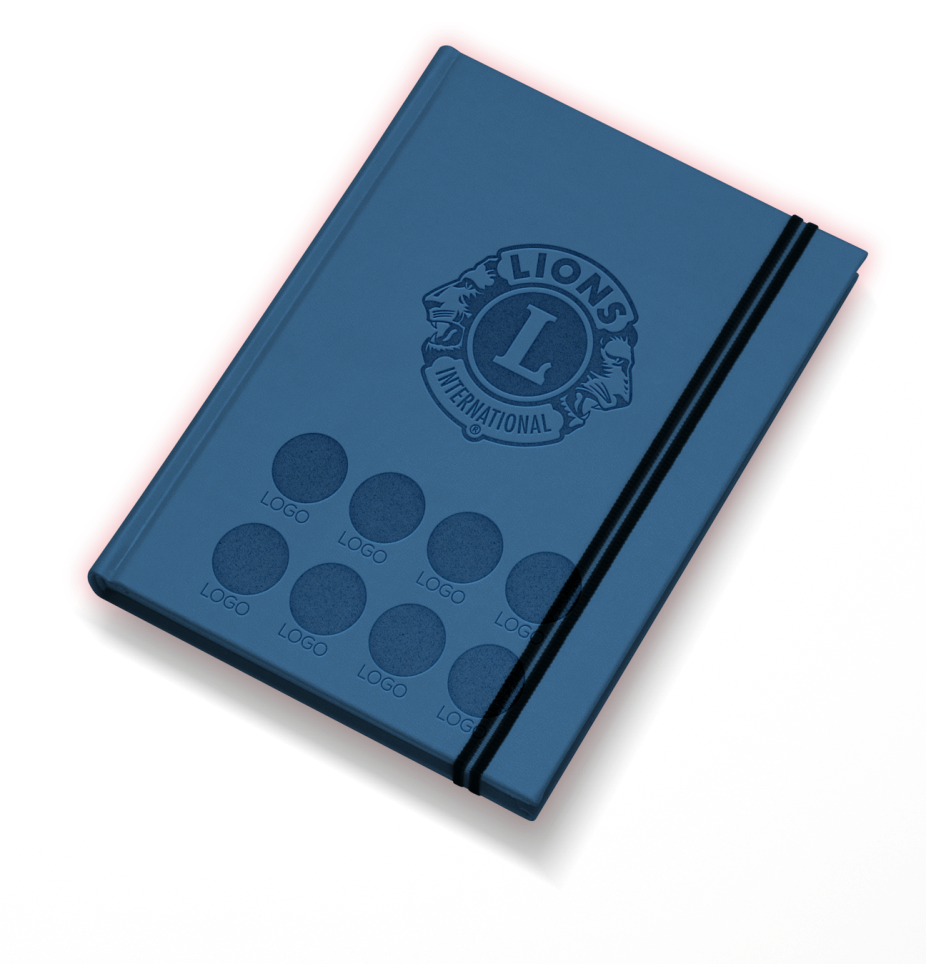 ESFEROS
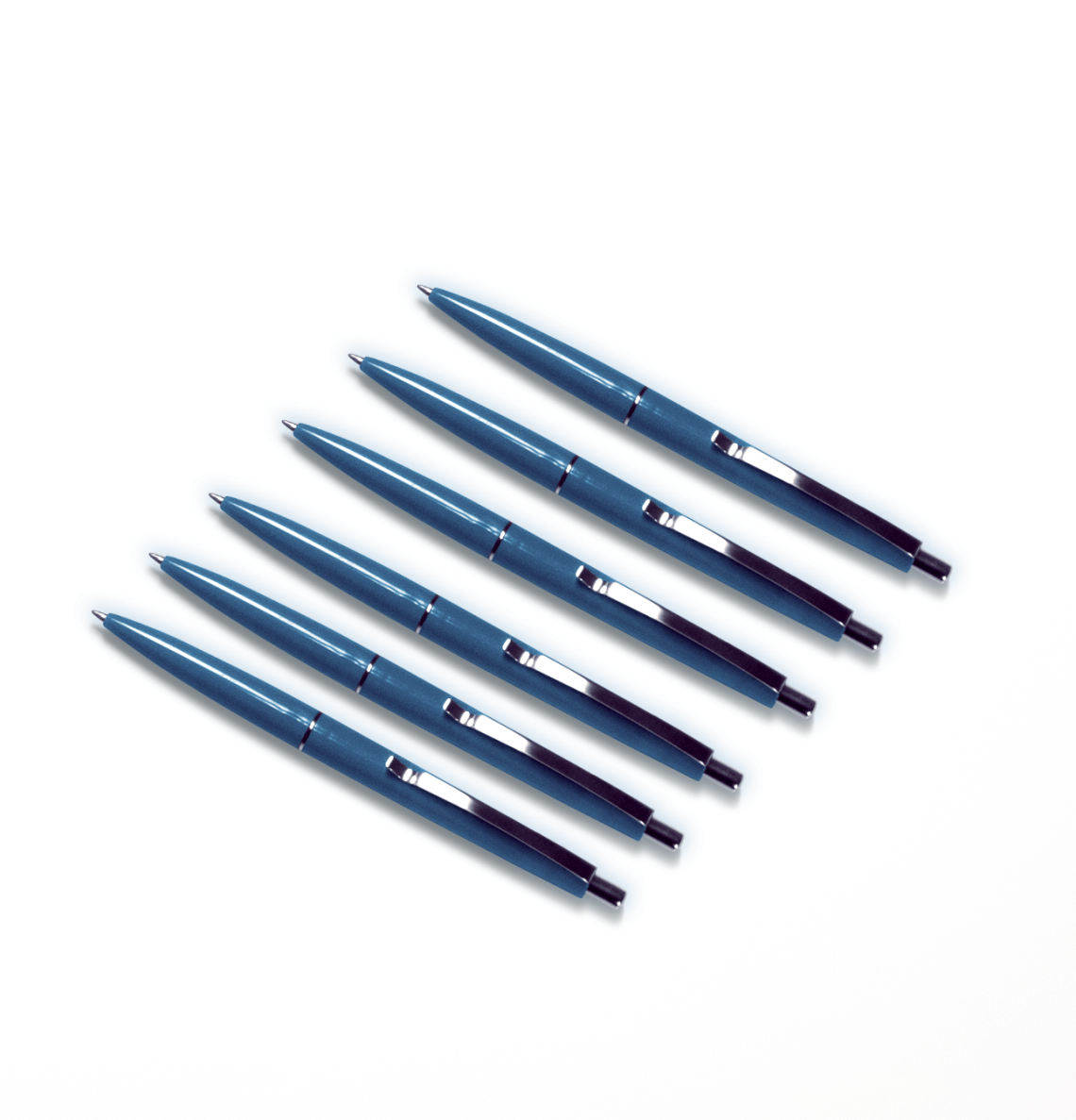 RETRACTIL
Producción y distribución
VALOR: $2.500.000

Distribución
VALOR: $1.500.000

CANTIDAD: 1000 unidades

ÚNICO PATROCINADOR

Material publicitario entregado a cada participante, con la imagen del evento y el logo de su compañía
CINTA
ESCARAPELAS
VALOR: $3.000.000

CANTIDAD: 1000 unidades

ÚNICO PATROCINADOR

Cinta impresa con el logo del evento y el logo de su empresa a una tinta
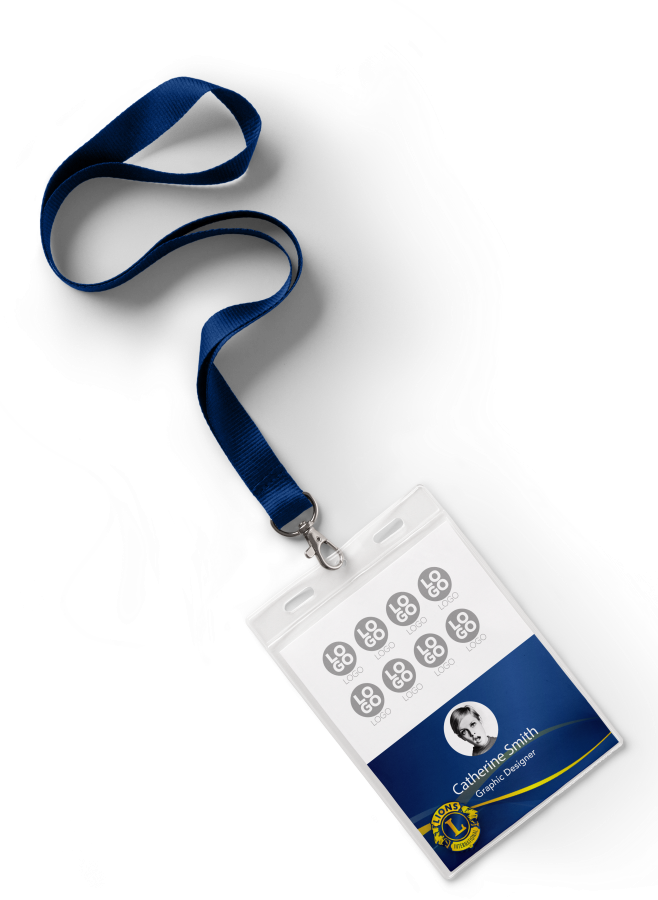 FORRO DE
SILLAS
VALOR:  $ 3.500.000

CANTIDADES:  500 unidades.

ÚNICO PATROCINADOR

Especificaciones: Los forros para las sillas que se ubicarán en el salón de conferencias para los asistentes al evento con la imagen de su empresa a una tinta
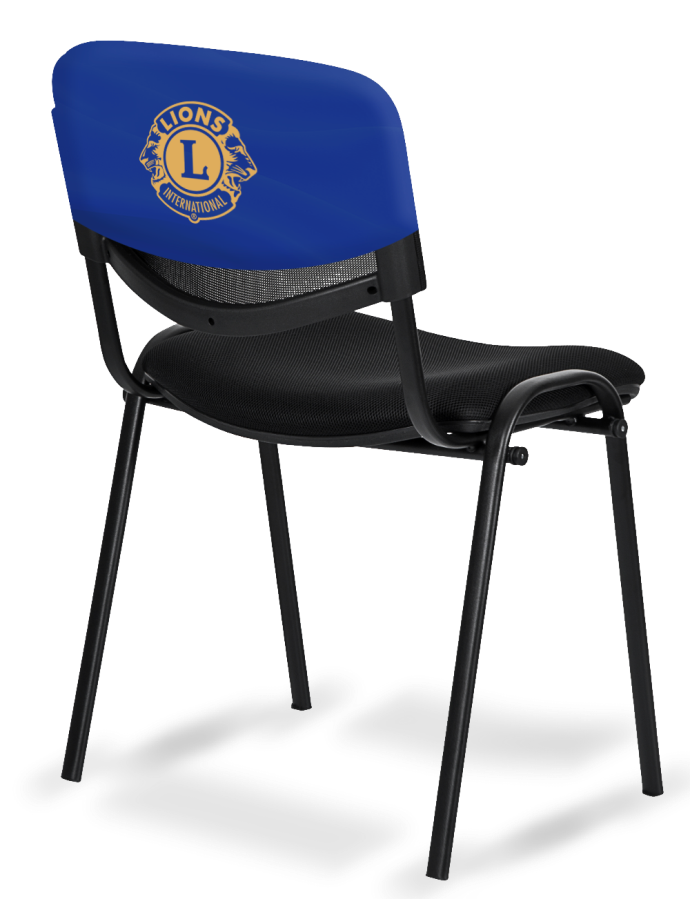 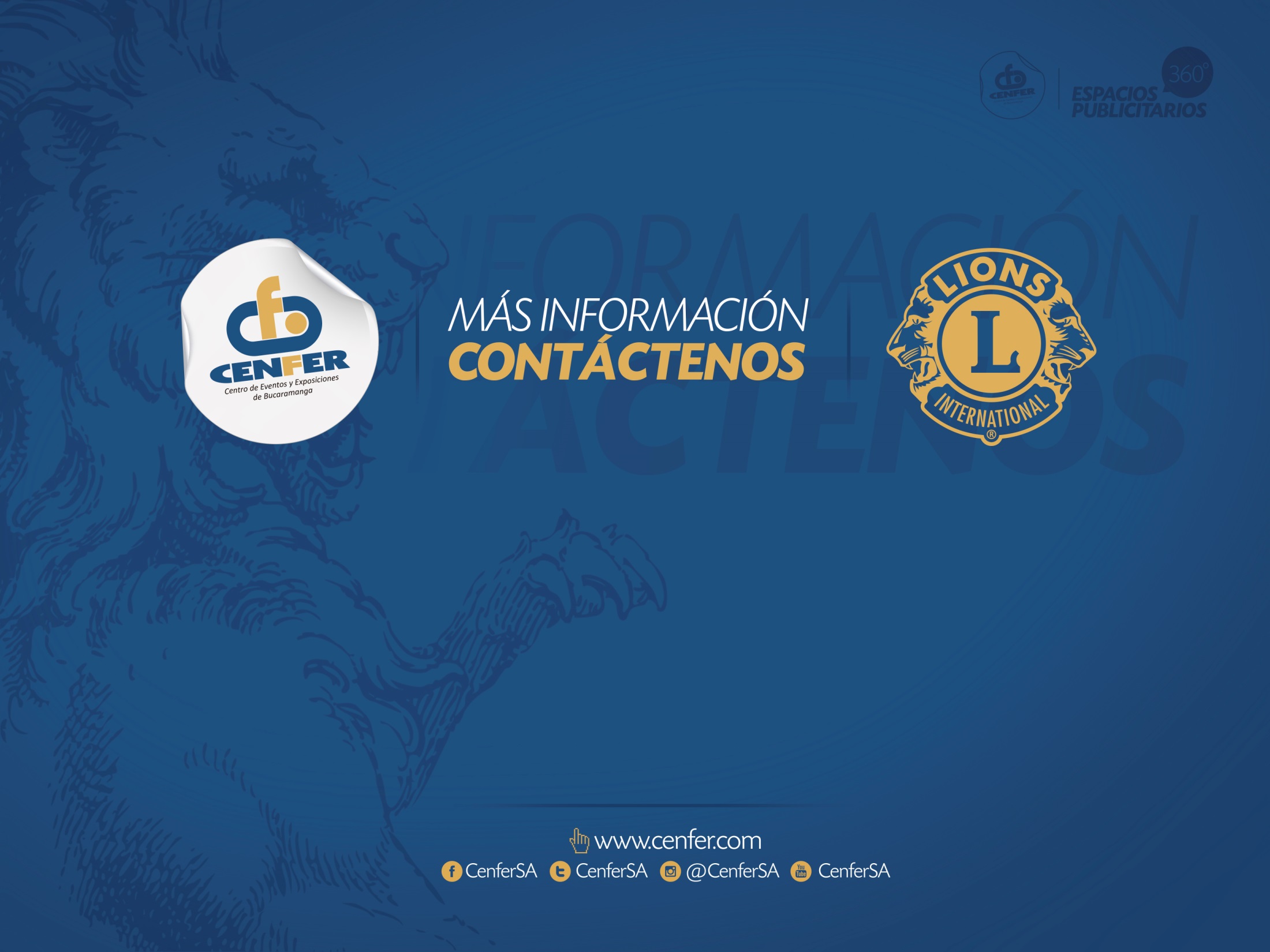 LXX CONVENCION NACIONAL DE LEONES
ASOCIACION DE CLUBES DE LEONES DISTRITO MULTIPLE F
Email: administrador@leonesf4.org
CEL:316-6245705/ 300-3471978 
Bucaramanga